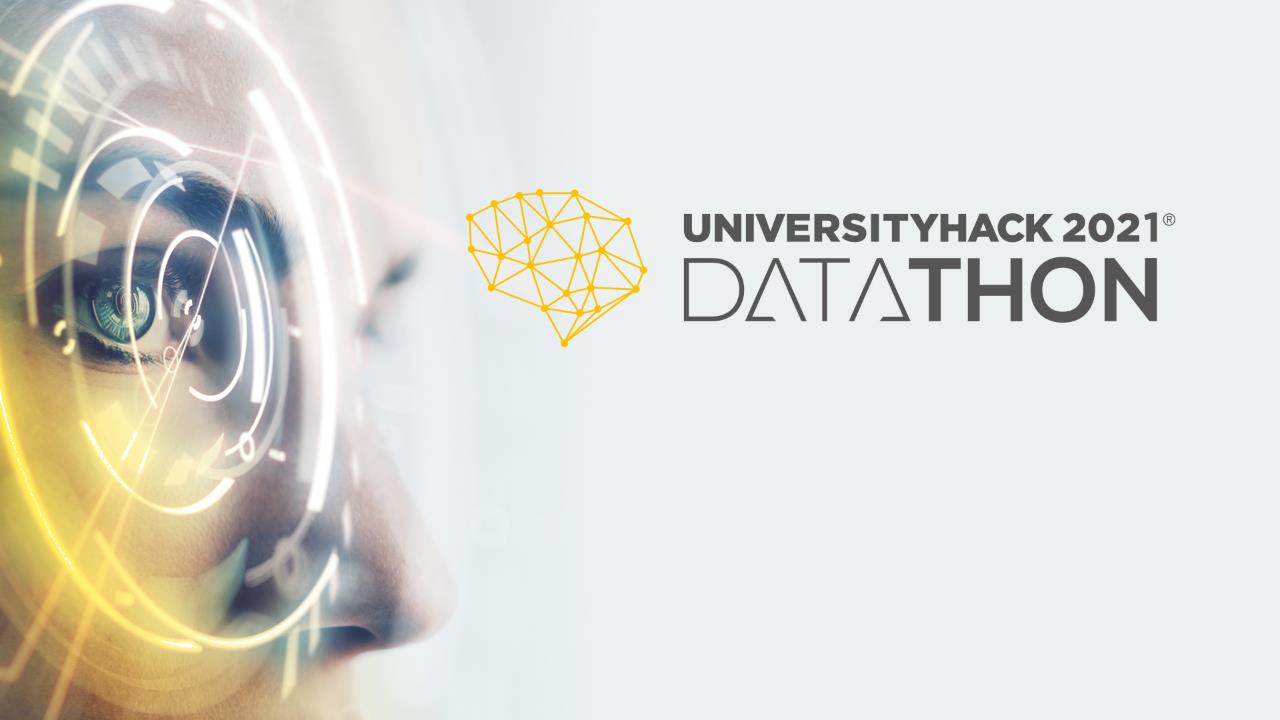 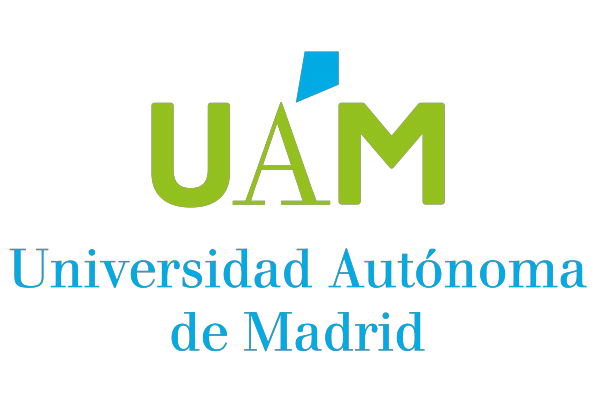 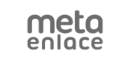 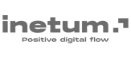 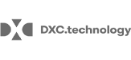 NSA_Data
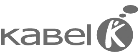 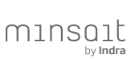 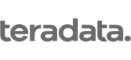 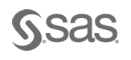 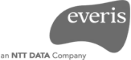 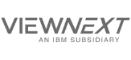 Atmira Stock Prediction
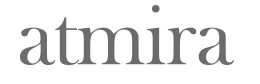 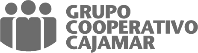 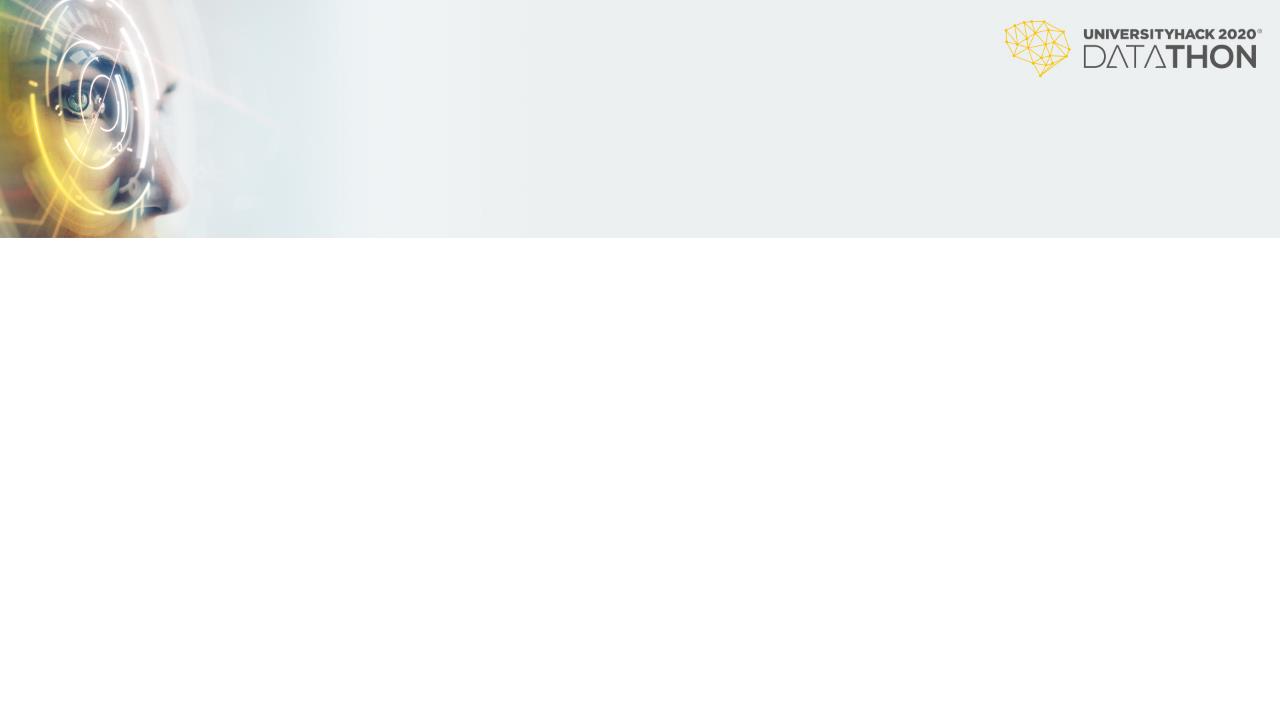 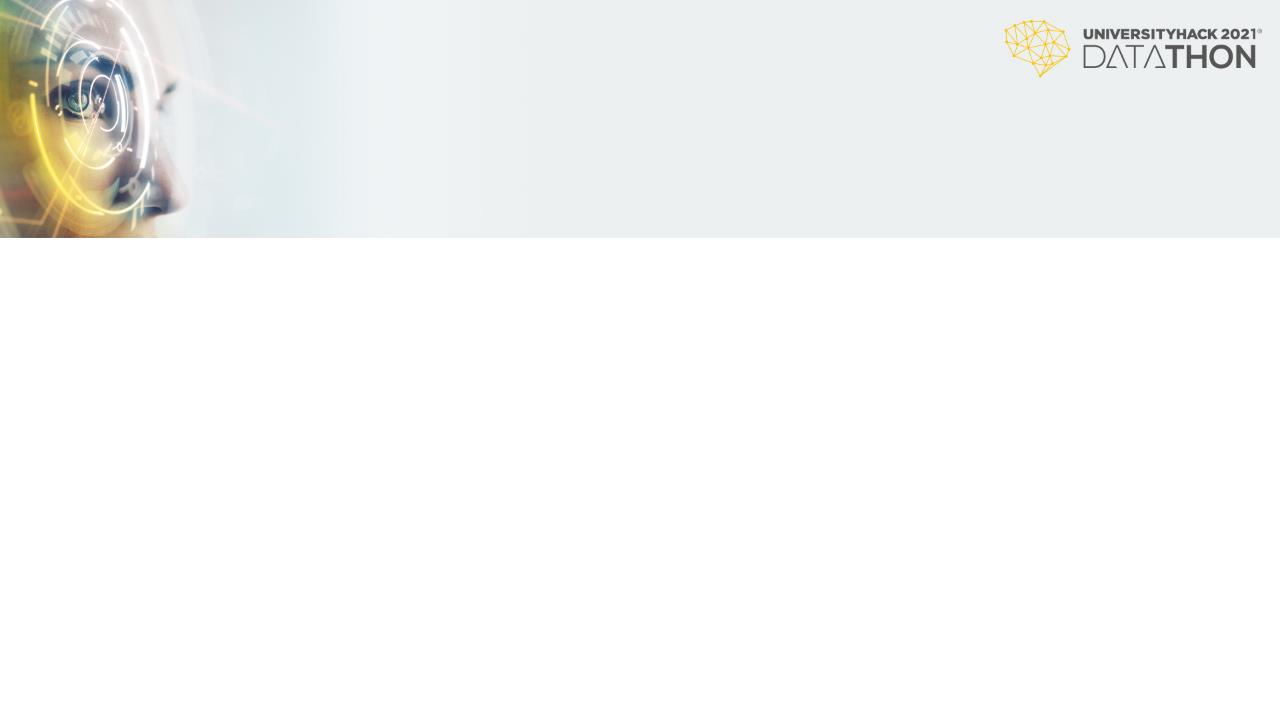 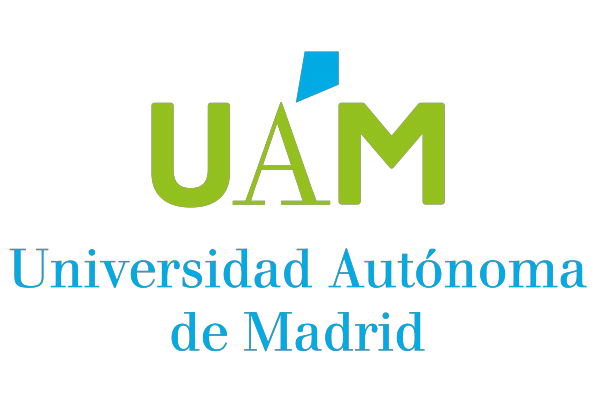 NSA_Data
¿Quiénes somos?
Indice
Análisis y visualización
Exploración temporal
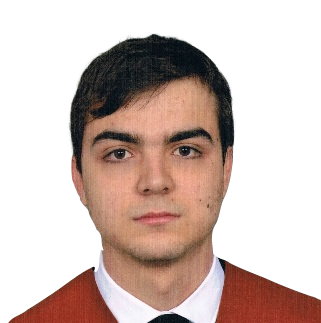 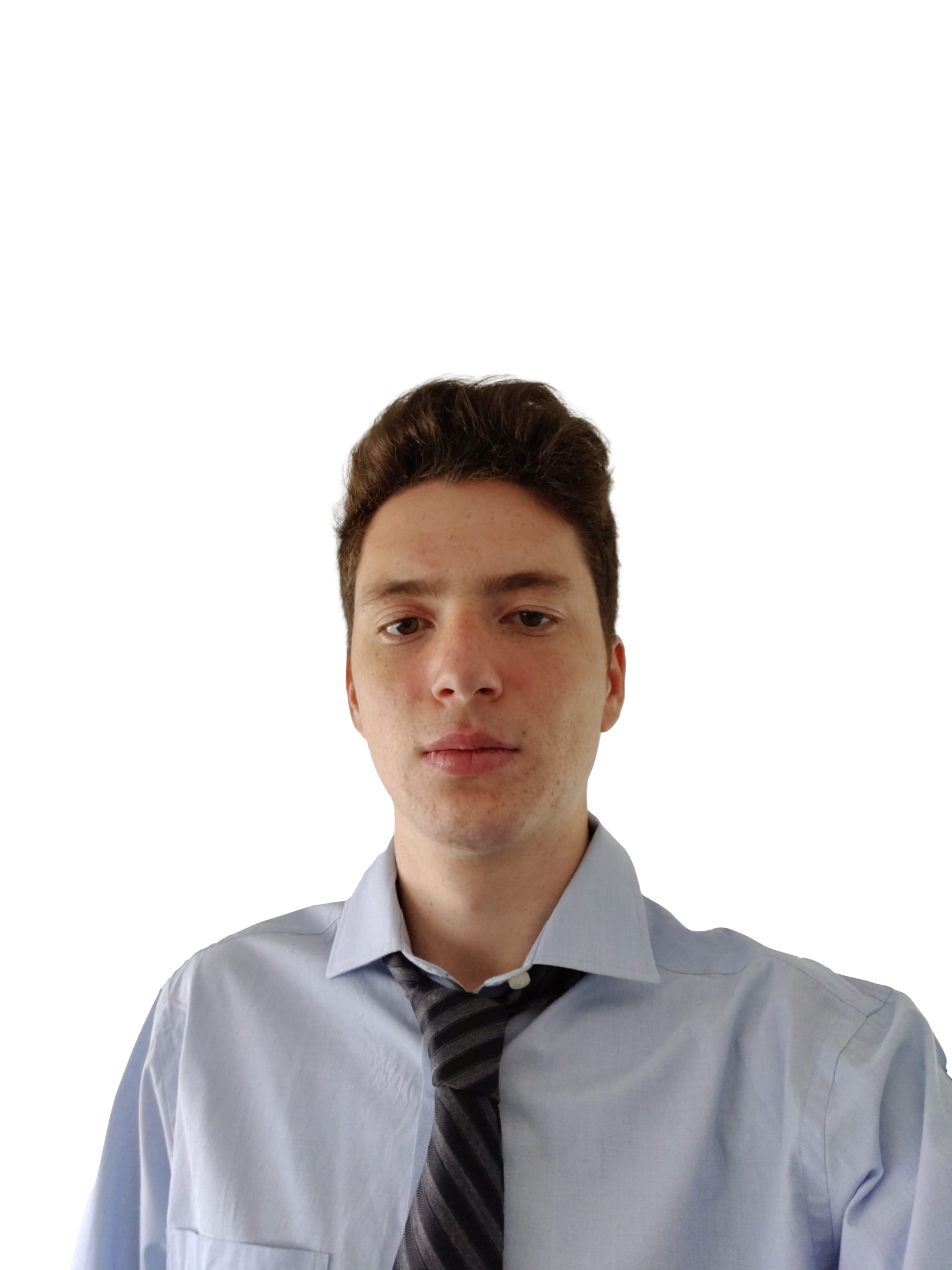 Feature engineering
Modelización
Nazariy Gunko
Sergio Arranz Moya
Conclusiones
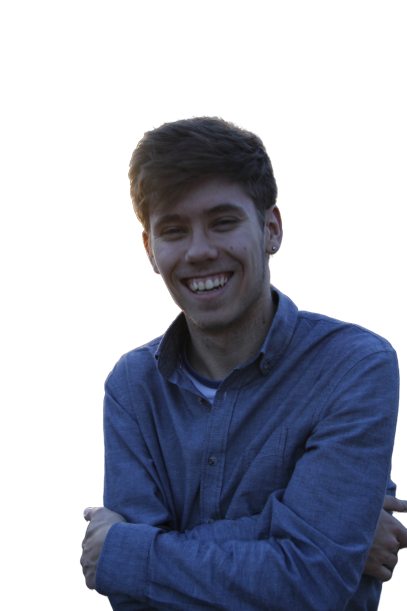 ‹#›
#UniversityHack
Andrei Constantin
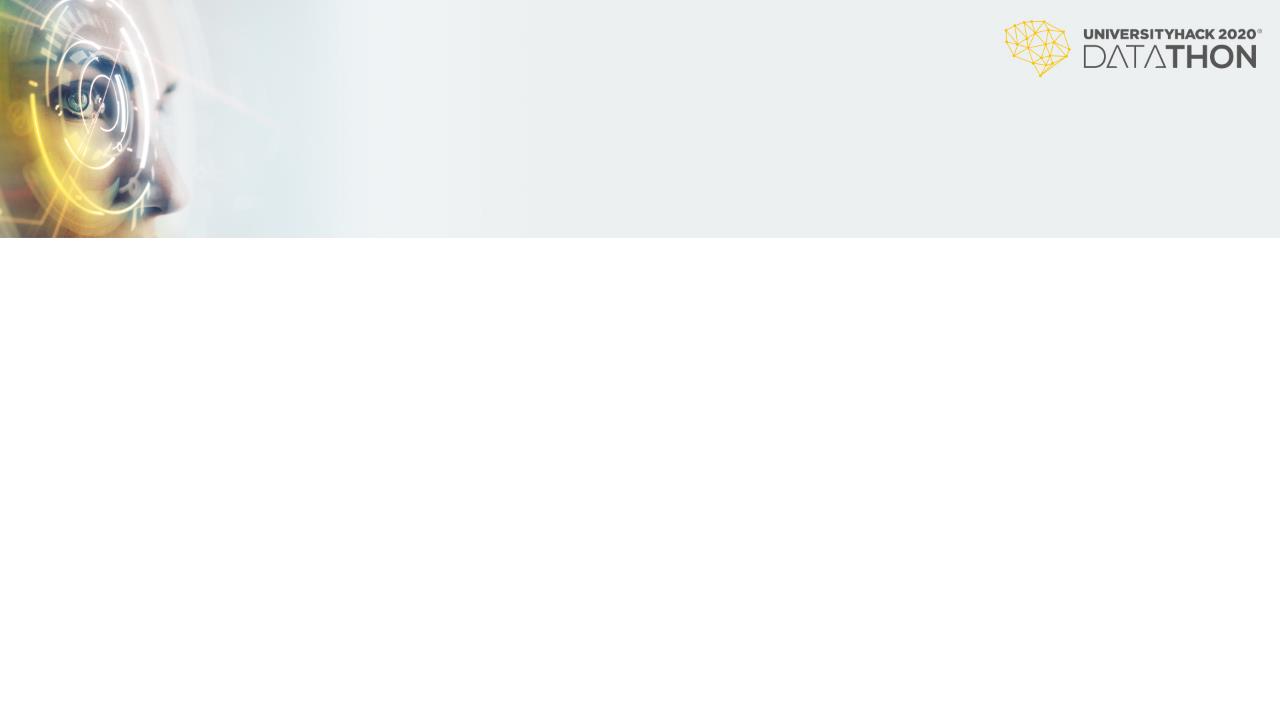 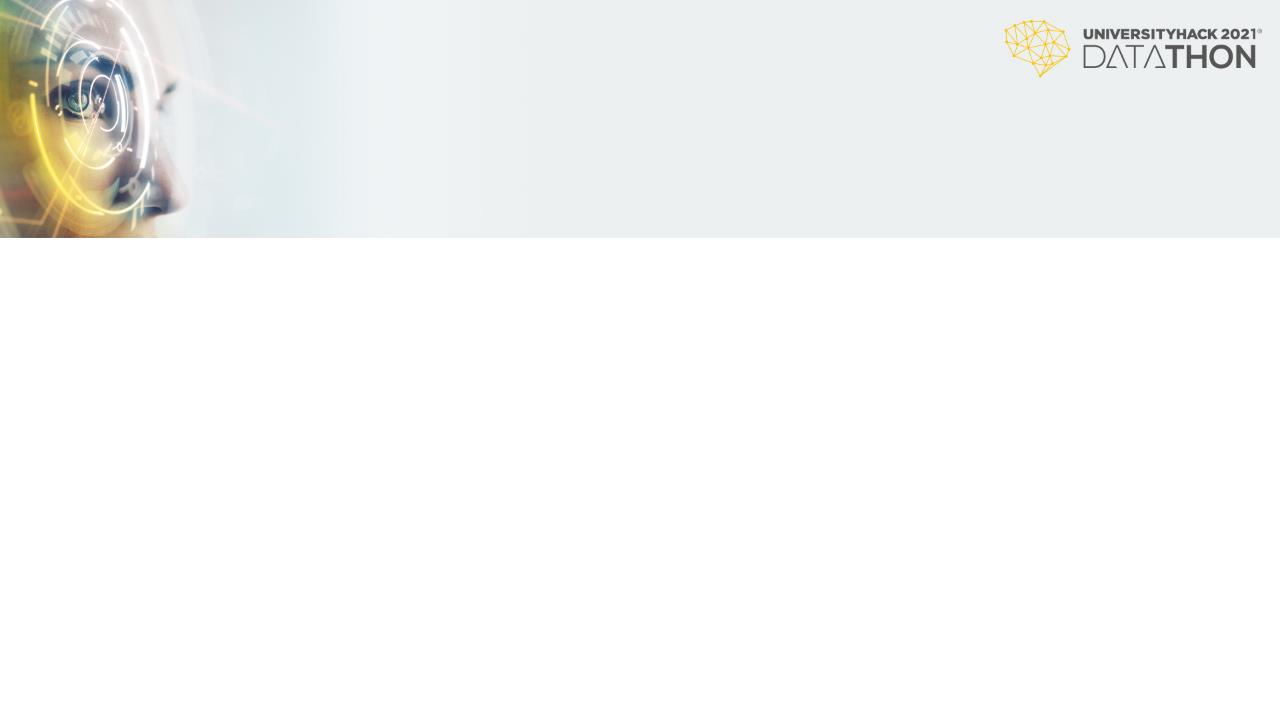 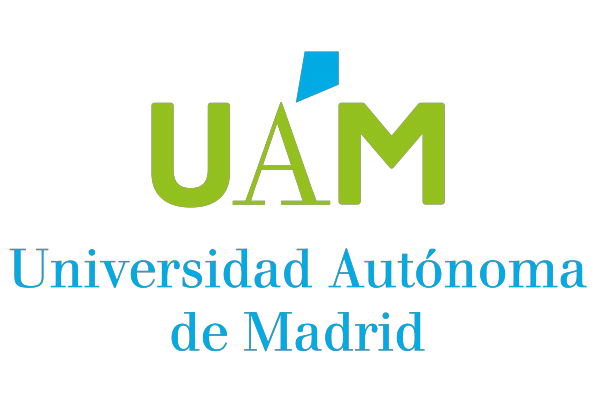 NSA_Data
Análisis
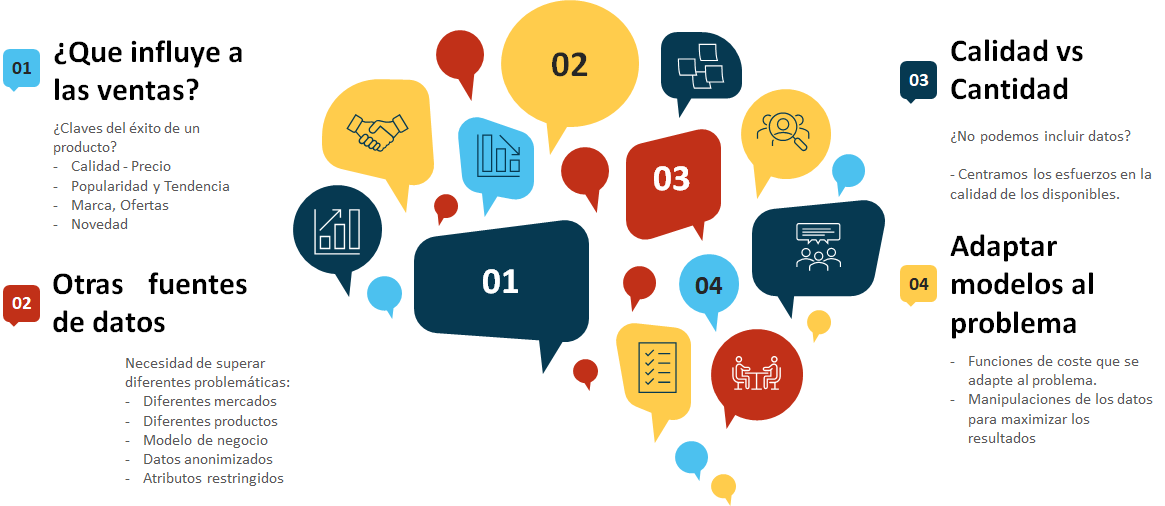 ‹#›
#UniversityHack
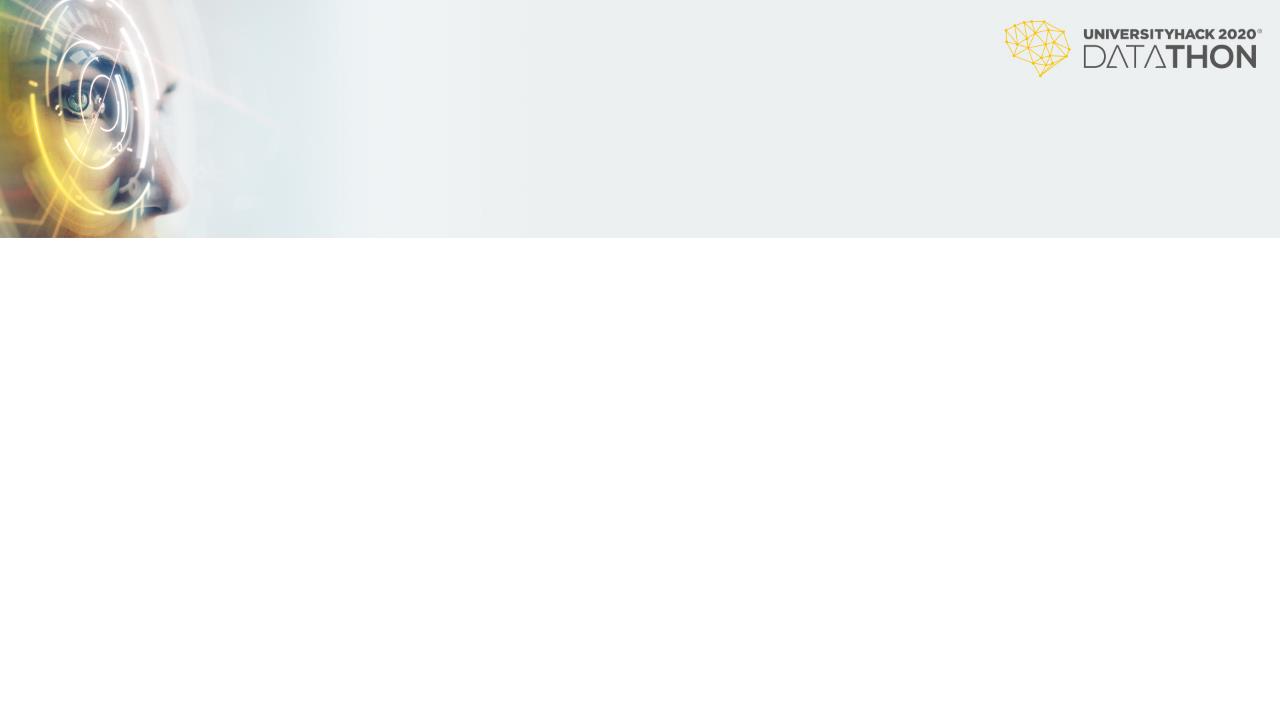 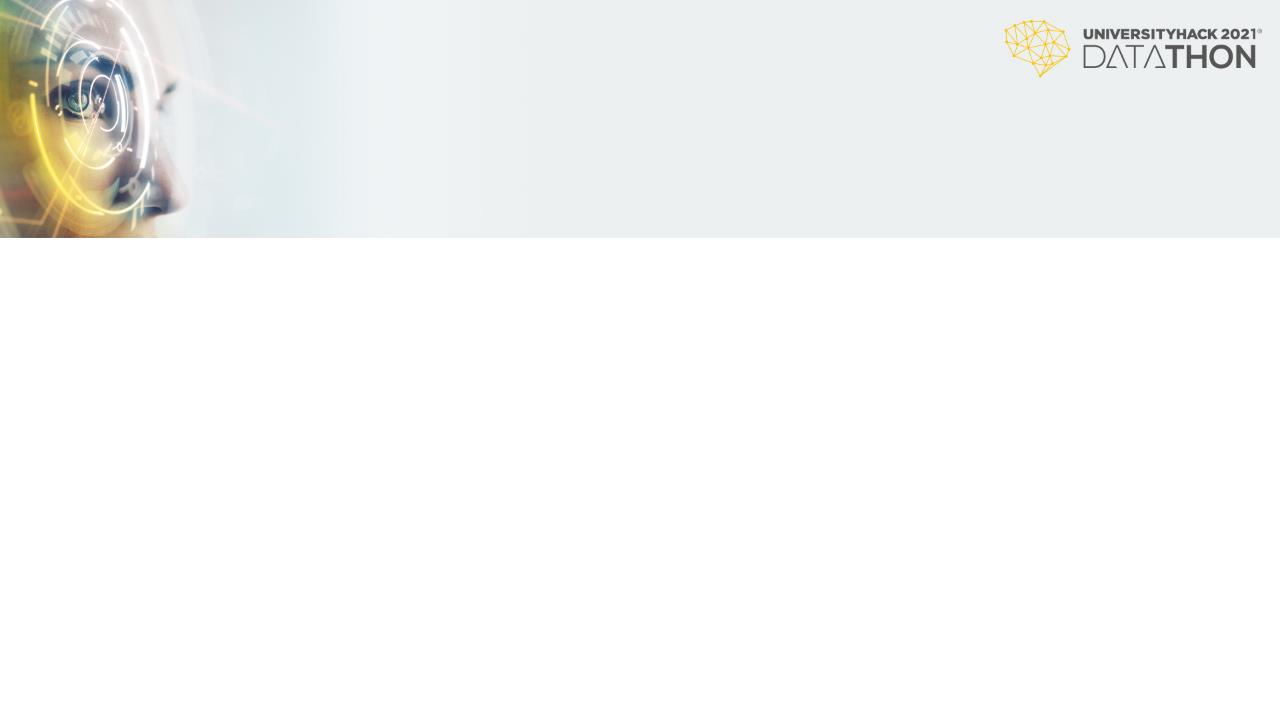 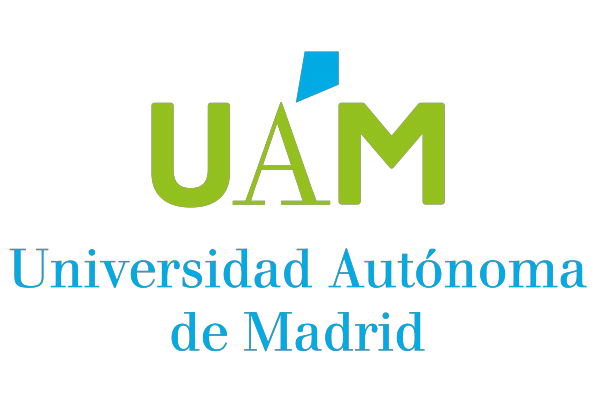 NSA_Data
Análisis y visualización
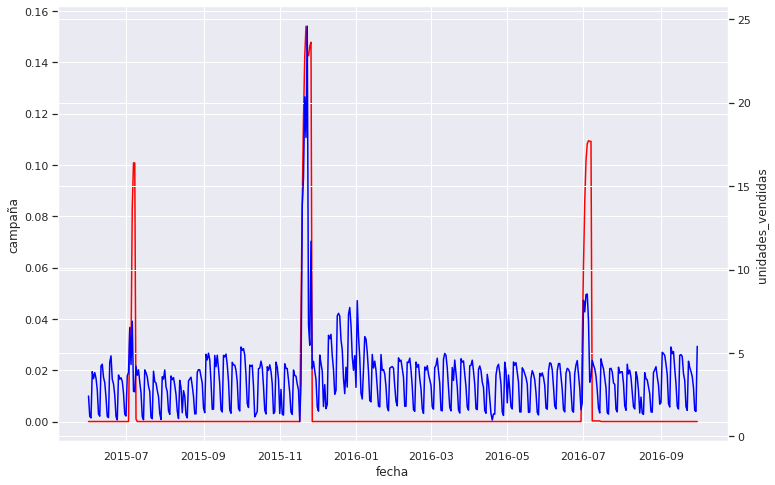 Variable “campaña”
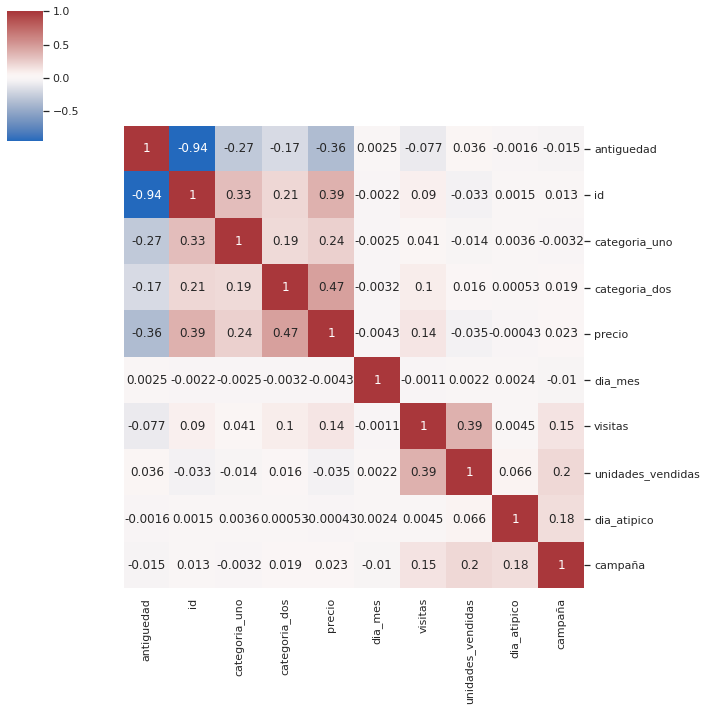 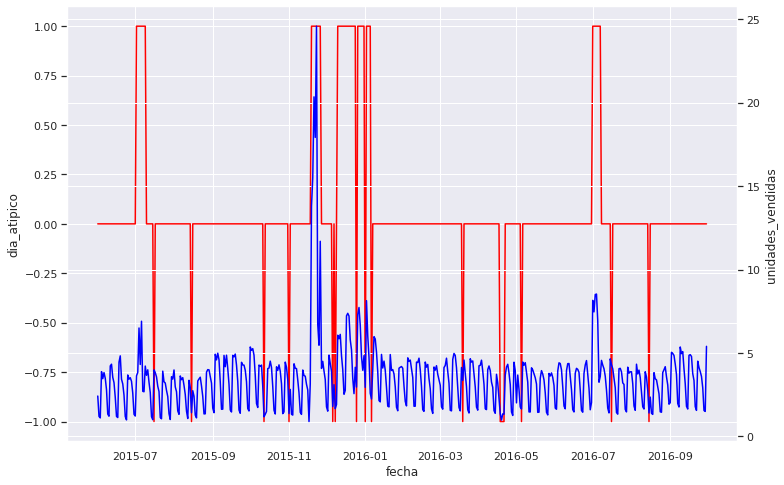 Variable “dia_atipico”
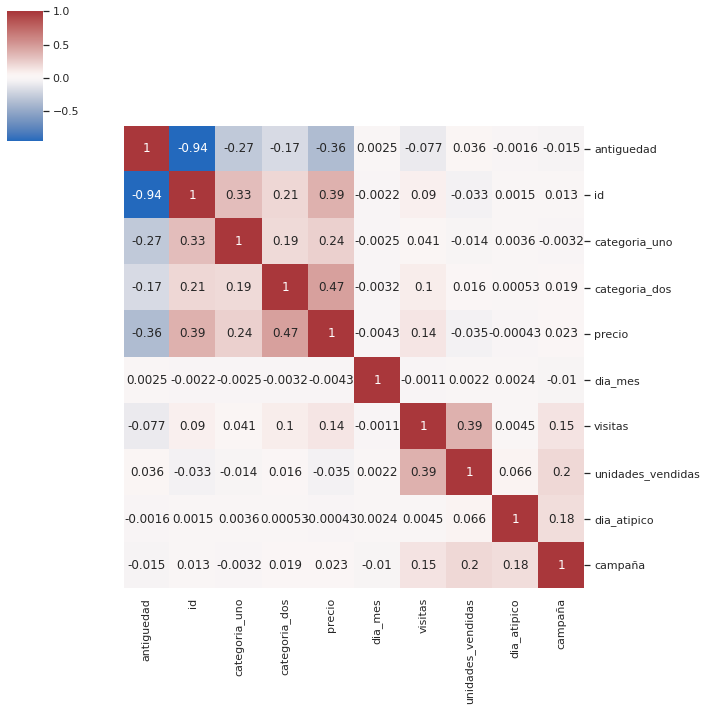 ‹#›
#UniversityHack
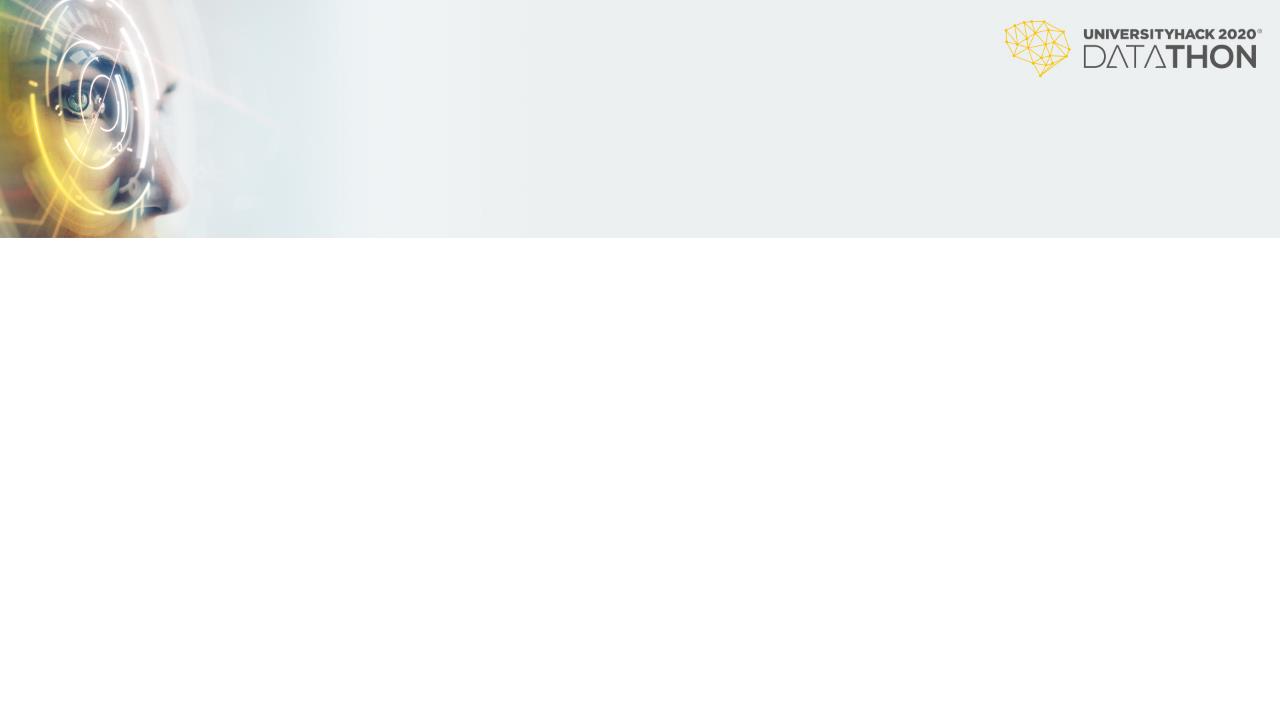 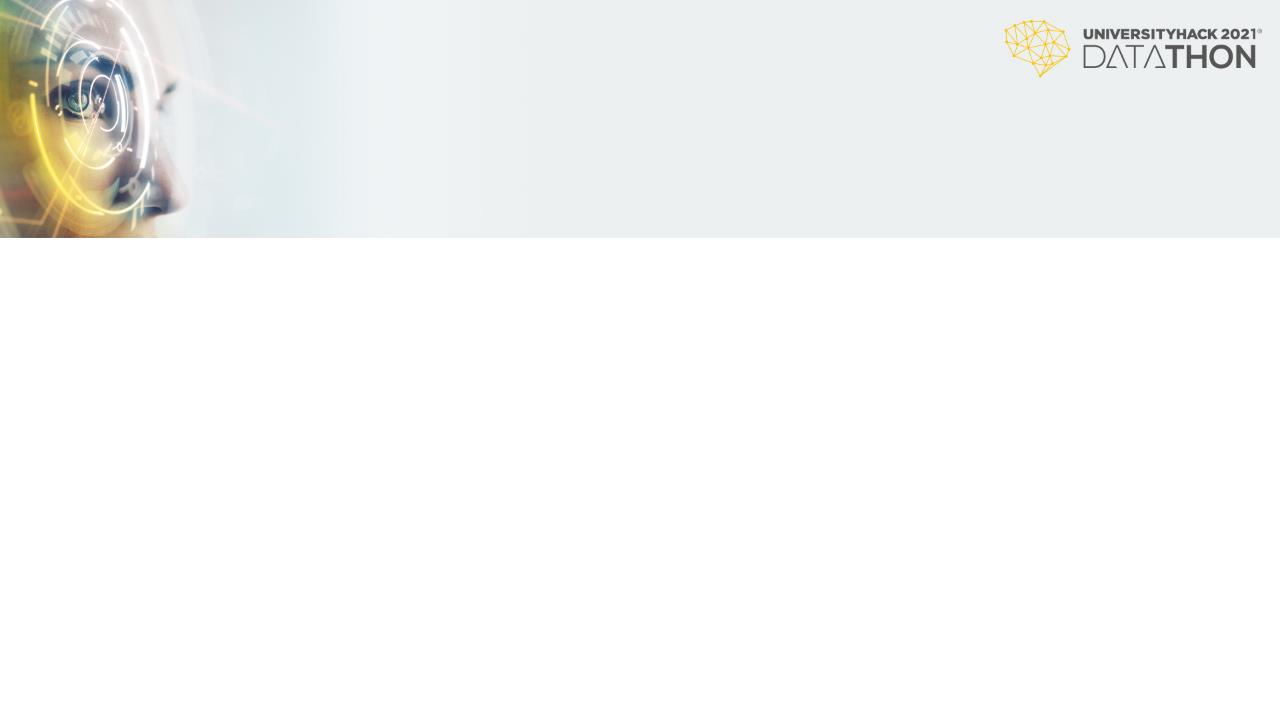 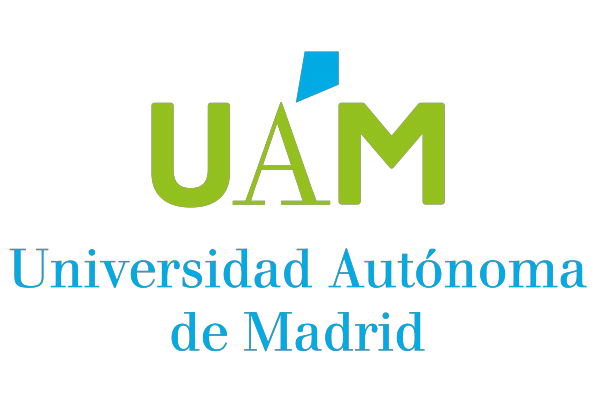 NSA_Data
Análisis y visualización
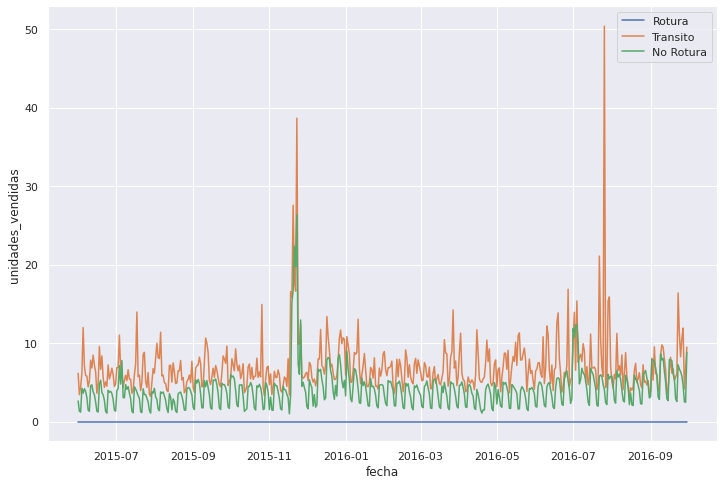 Variable “estado”
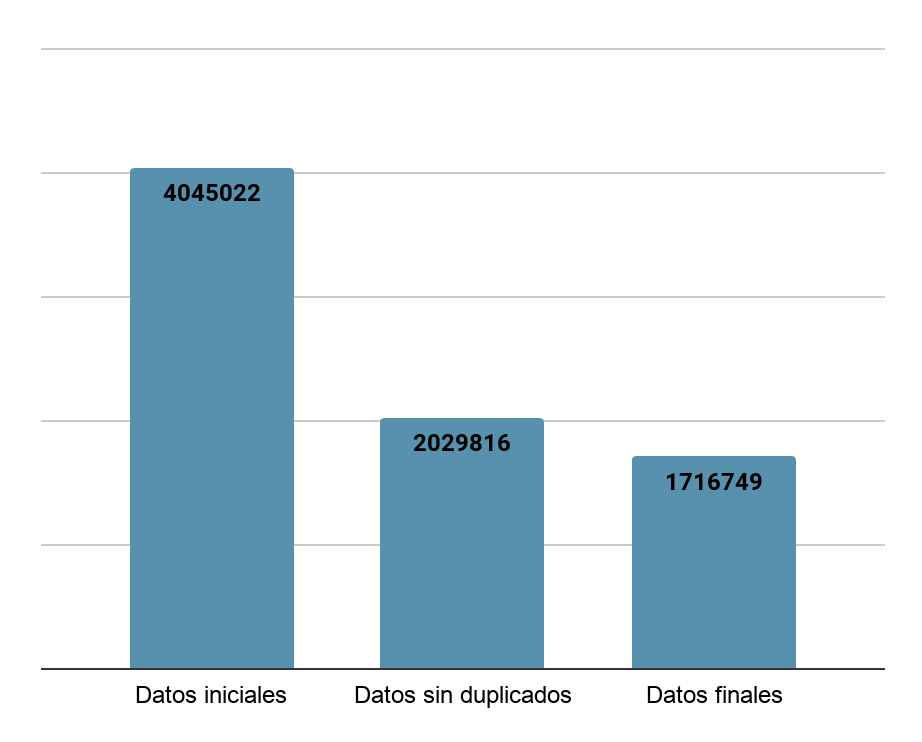 ‹#›
#UniversityHack
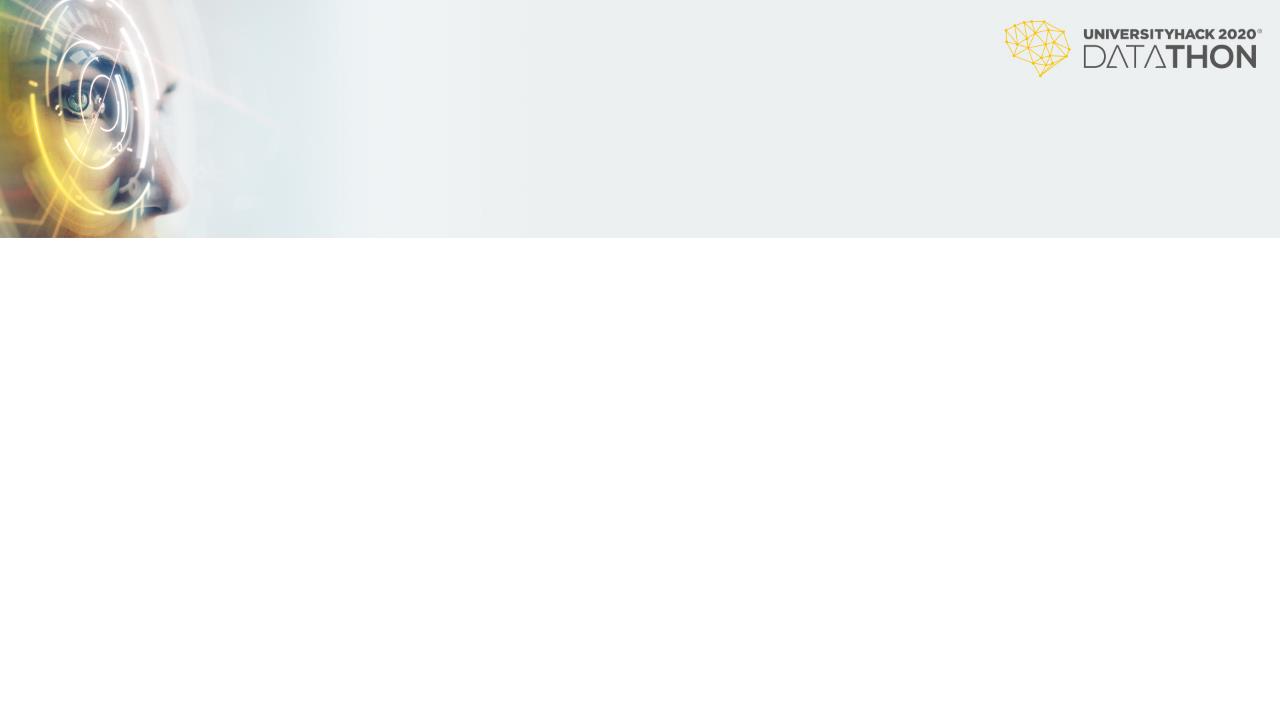 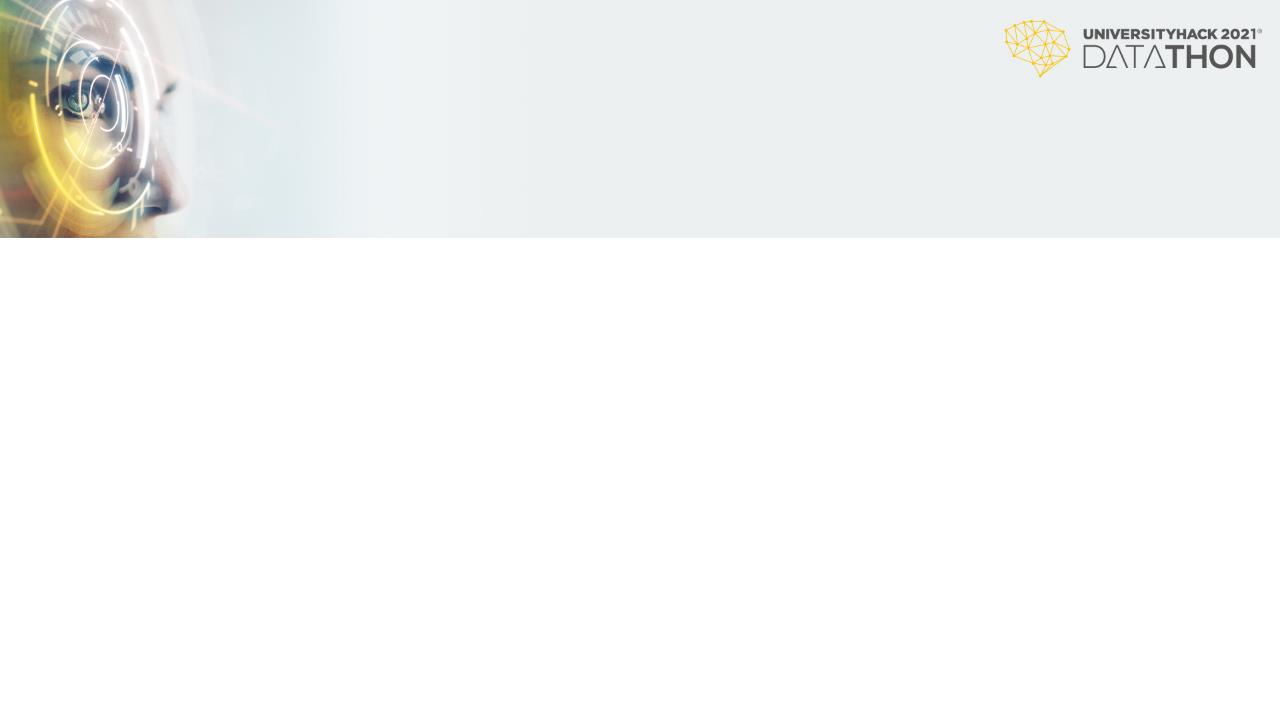 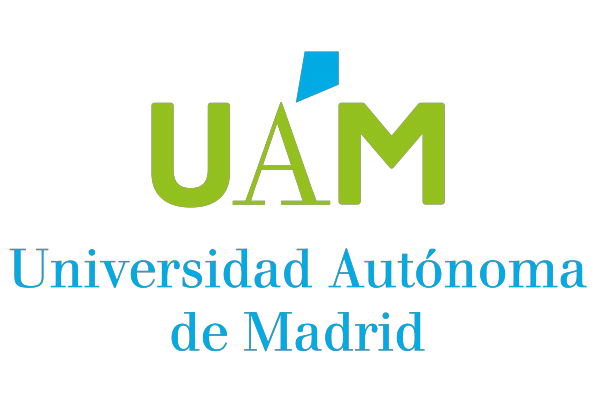 NSA_Data
Exploración temporal
Unidades vendidas
Visitas
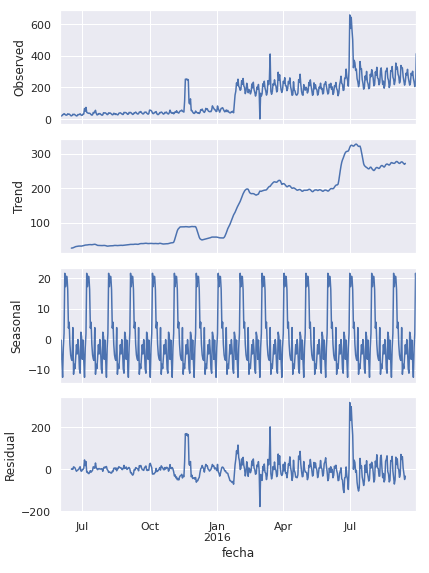 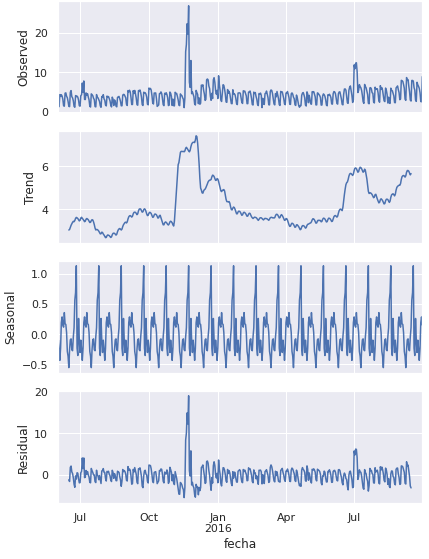 Periodicidad
Tendencia
Picos
‹#›
#UniversityHack
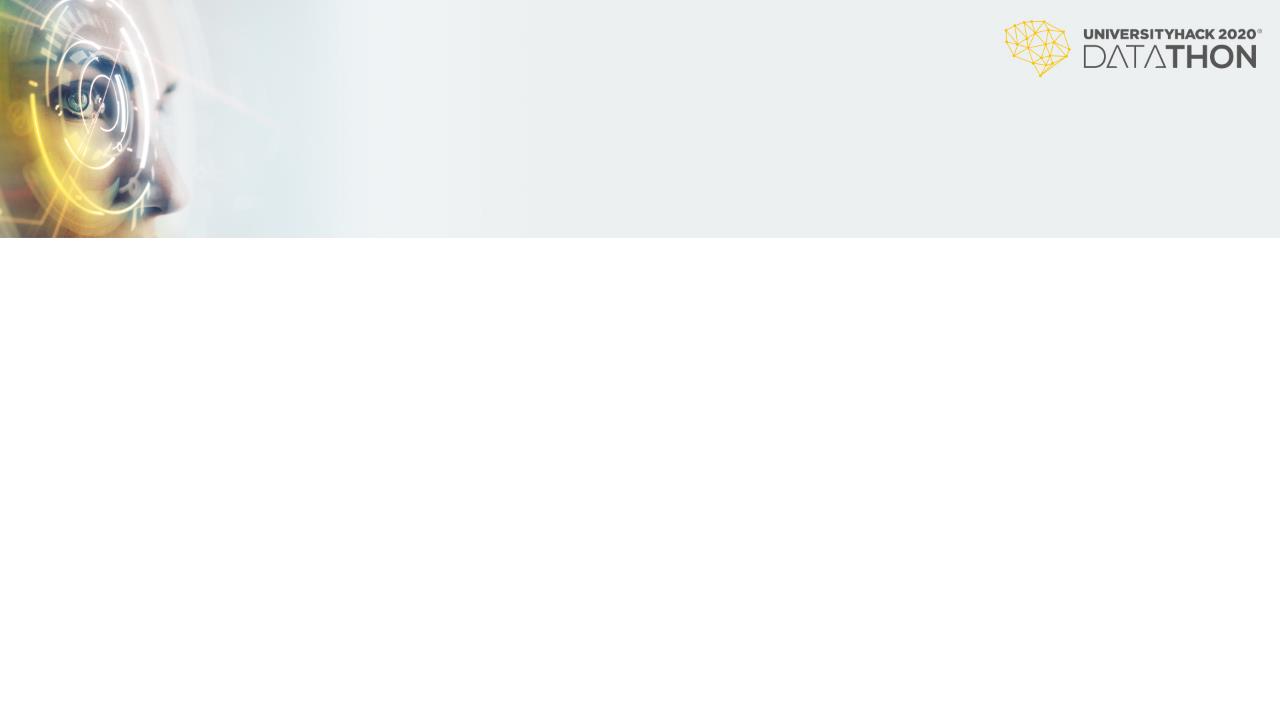 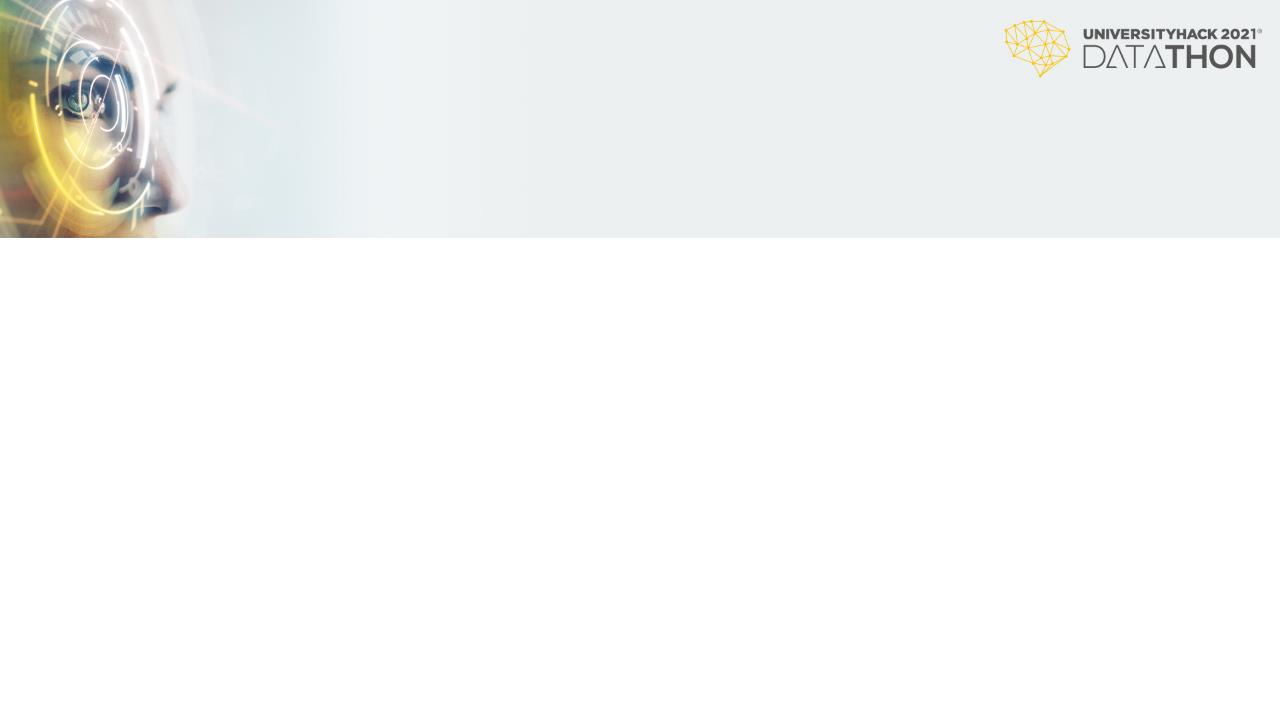 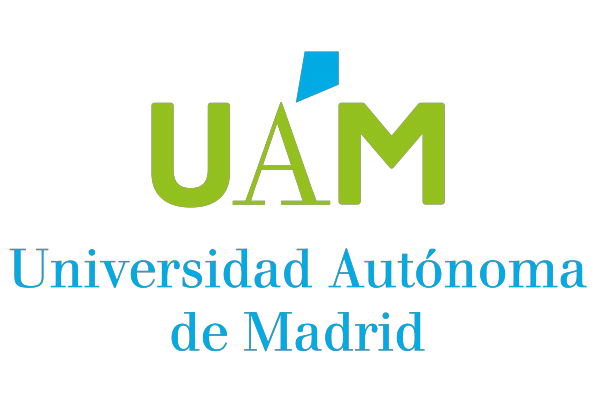 NSA_Data
Exploración temporal
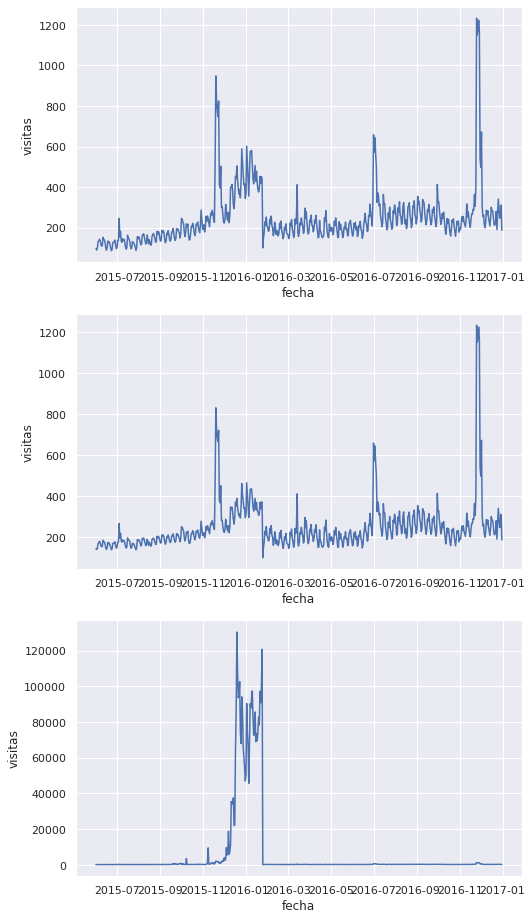 Min max scaler
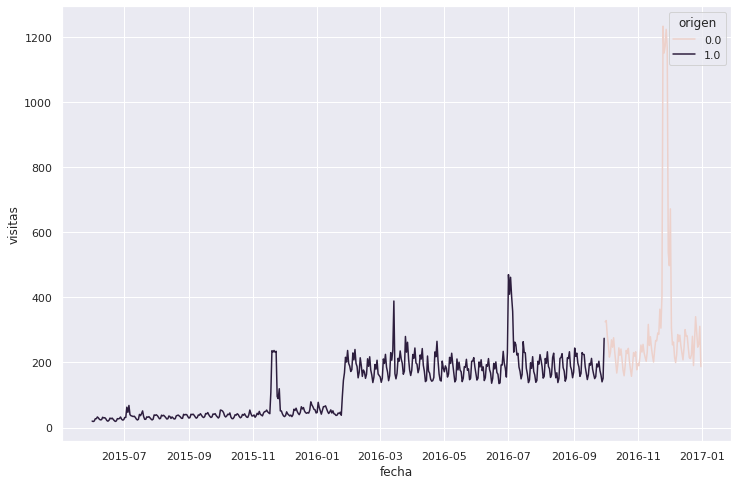 Visitas medias por día
Multiplicación por valor que maximiza la correlación
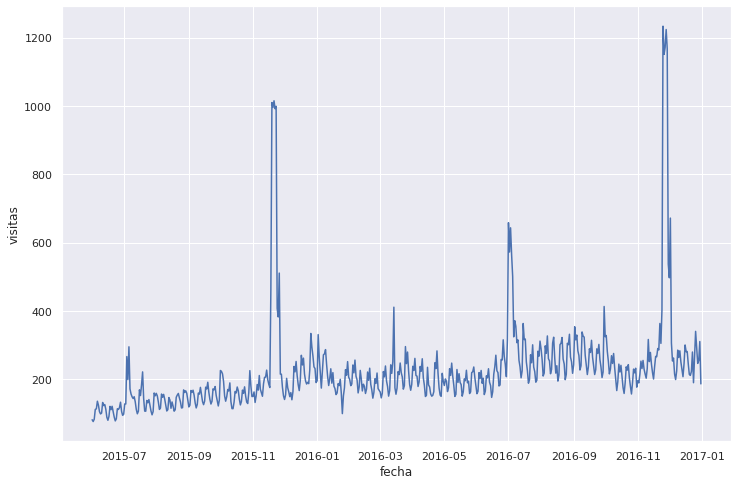 Standard Scaler
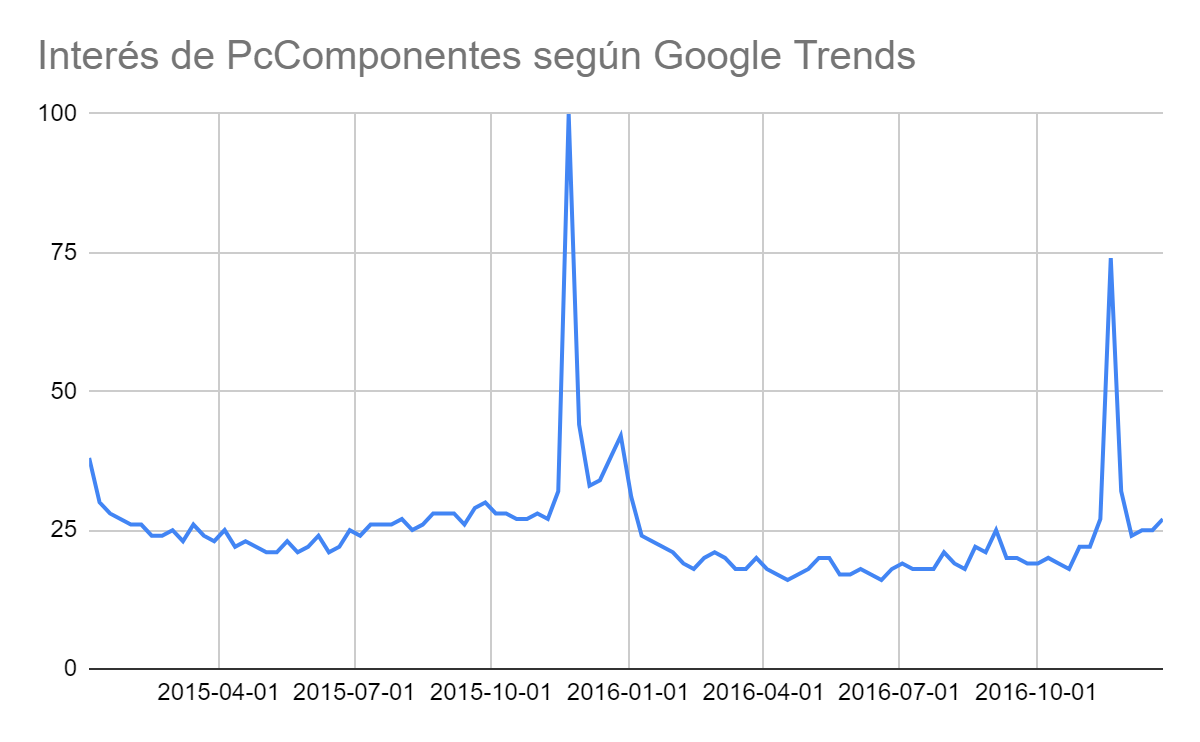 Robust Scaler
‹#›
#UniversityHack
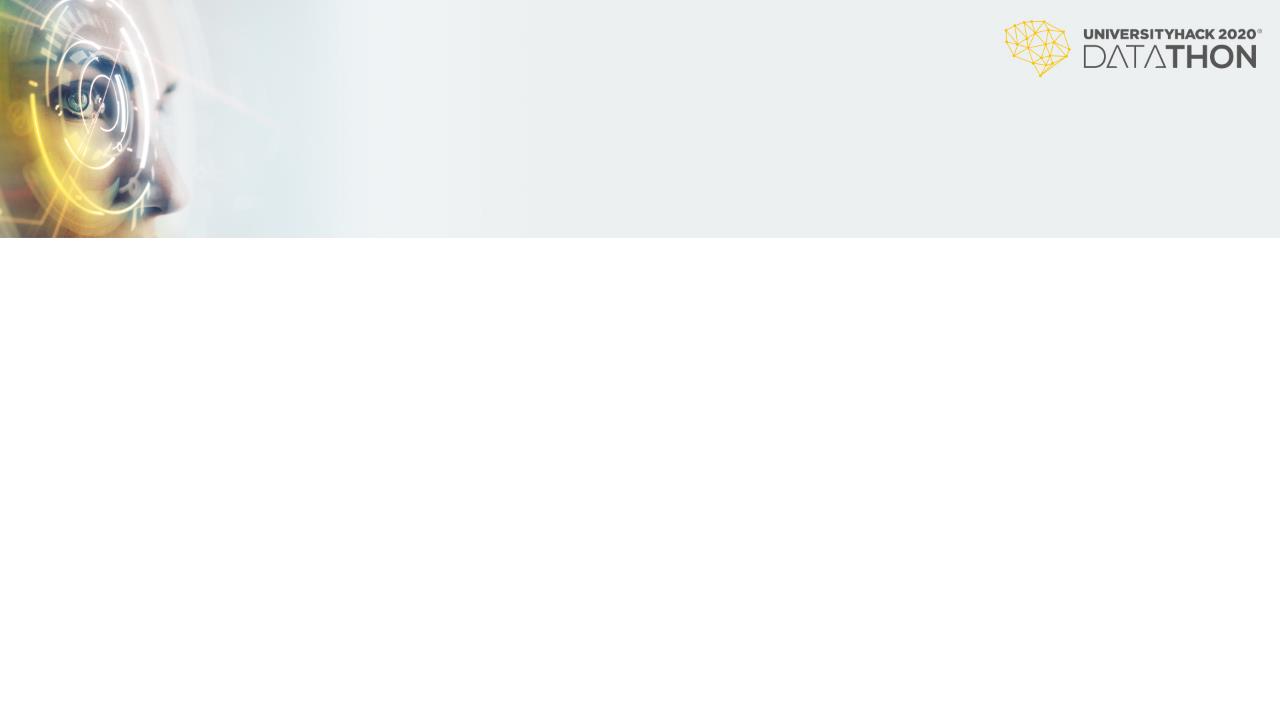 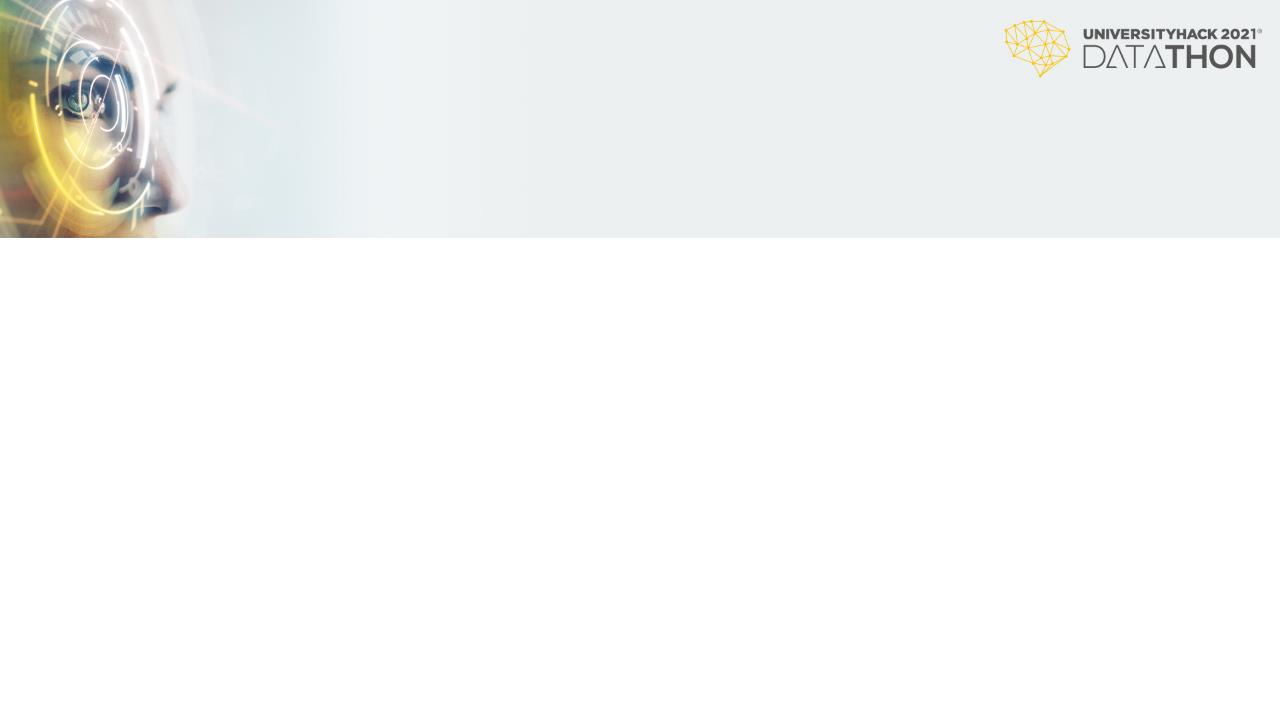 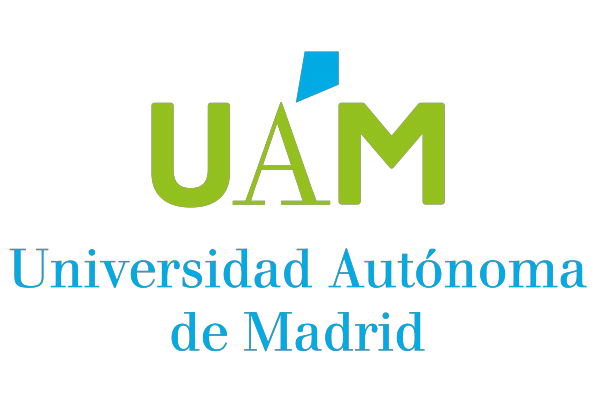 NSA_Data
Feature engineering
Medias móviles
Atributos cíclicos
Ventas medias
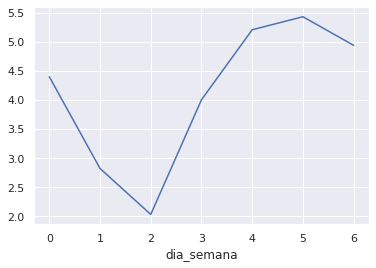 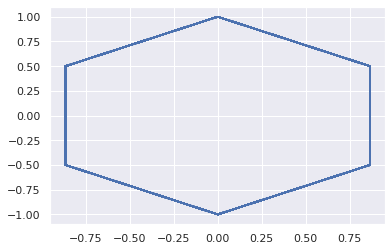 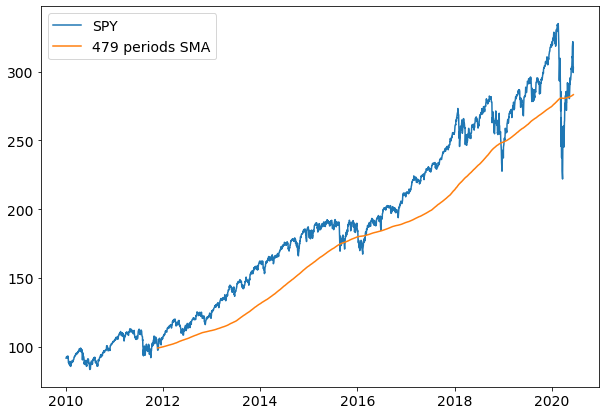 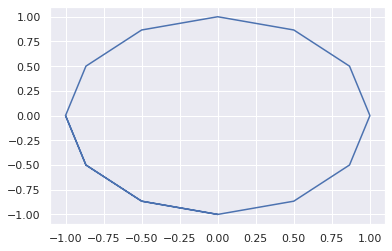 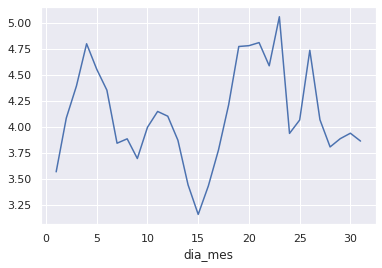 ‹#›
#UniversityHack
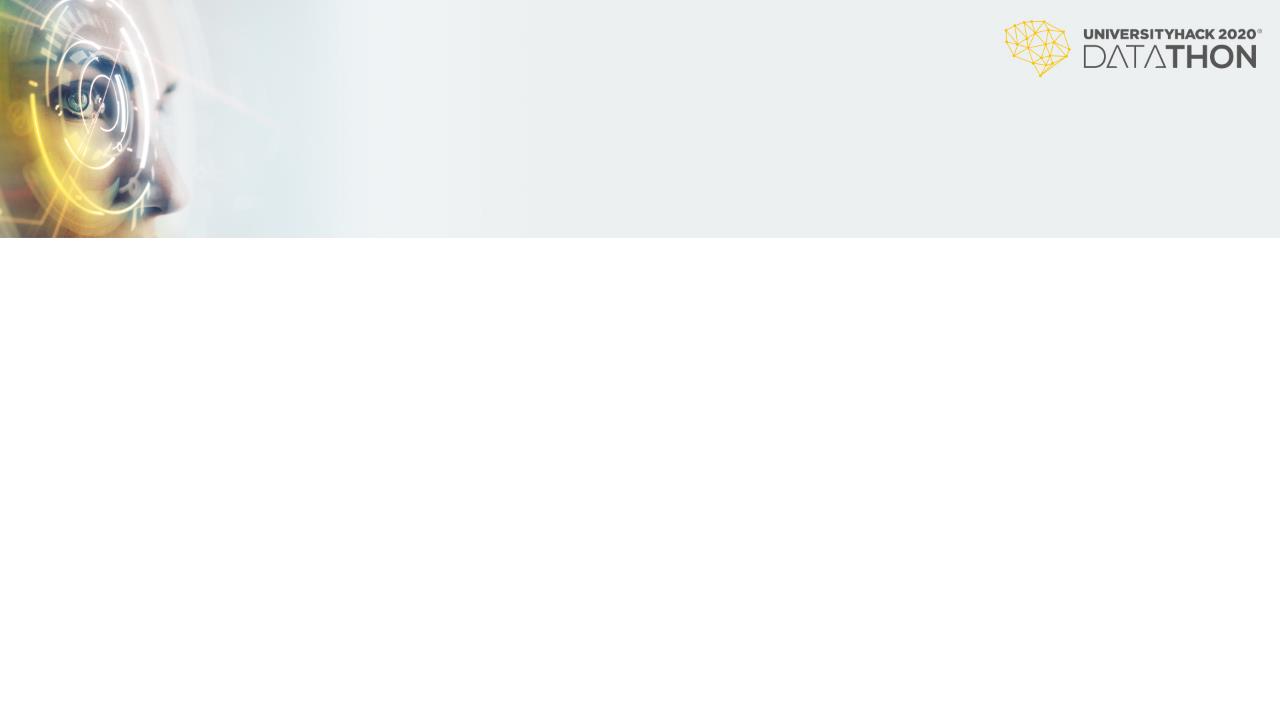 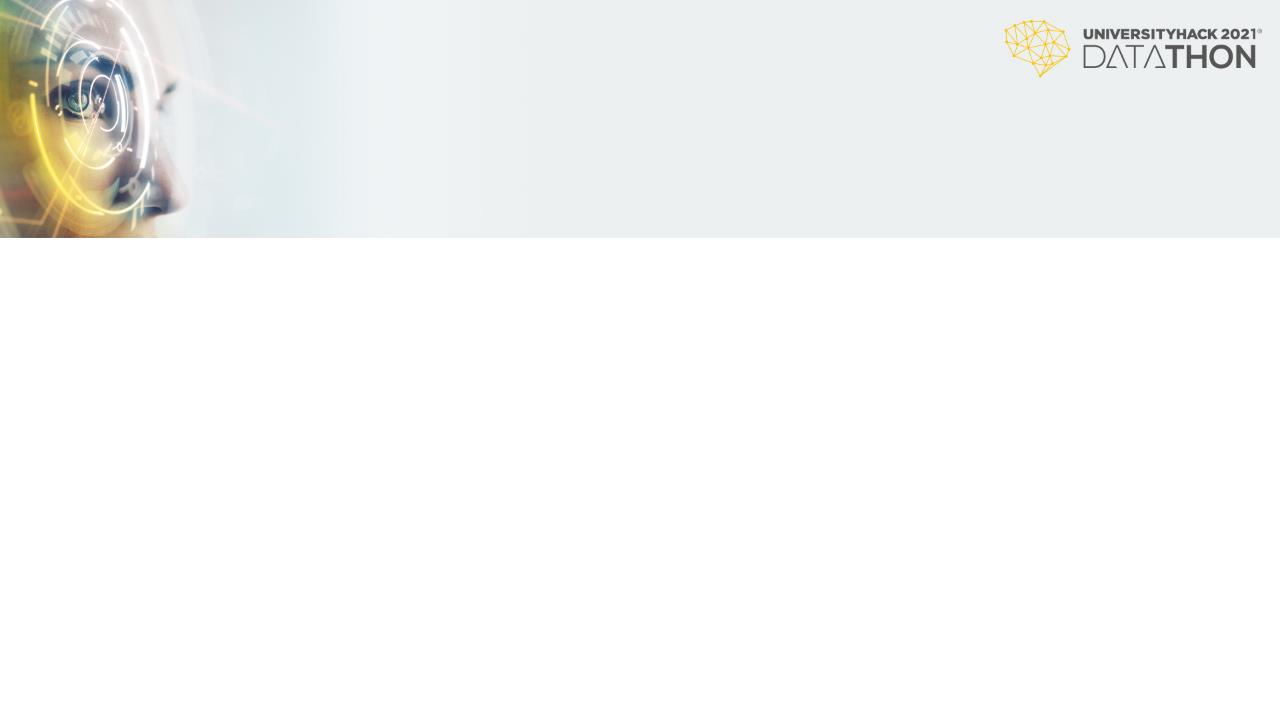 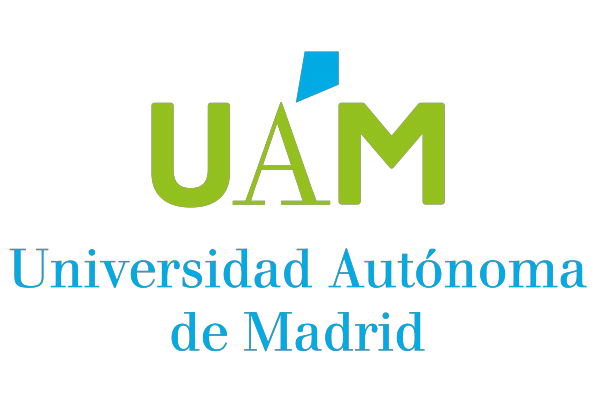 NSA_Data
Funciones de coste adaptadas al problema
LightGBM con regression
LightGBM con tweedie
MSE asimétrico
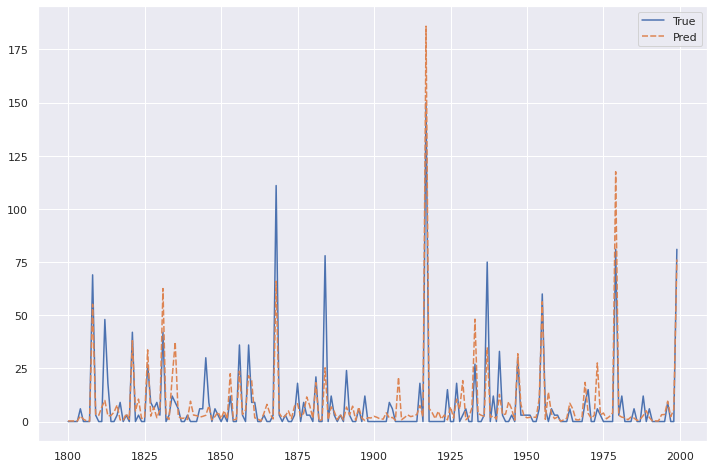 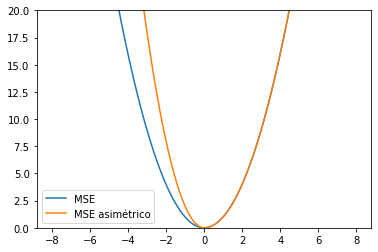 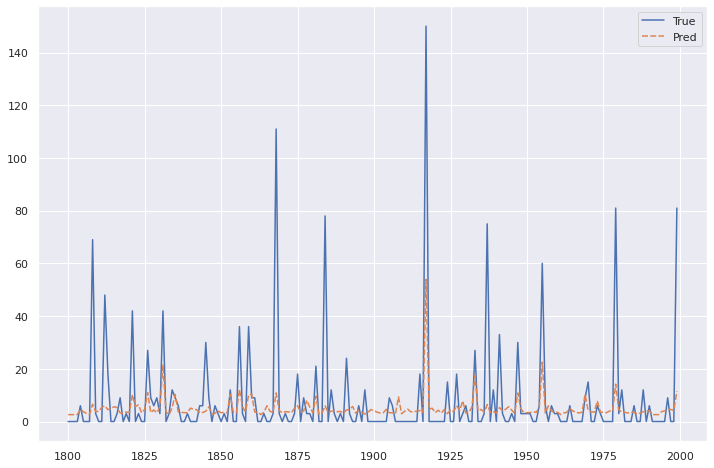 ‹#›
#UniversityHack
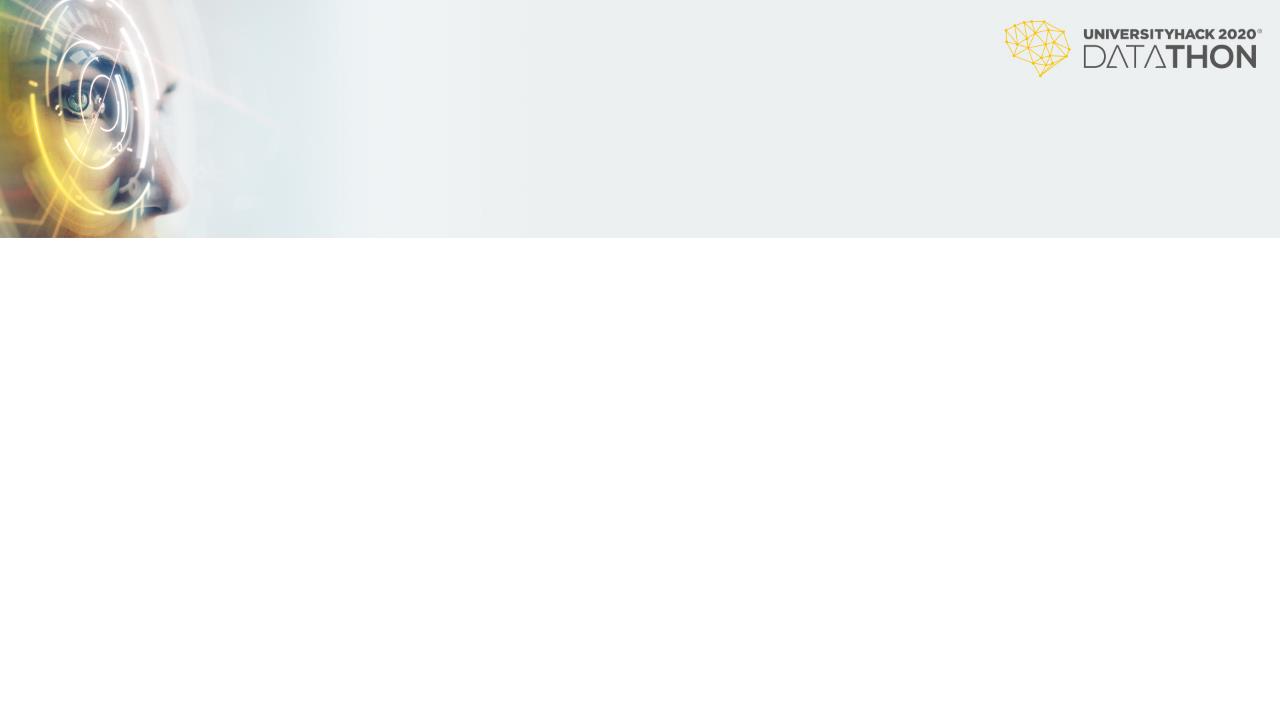 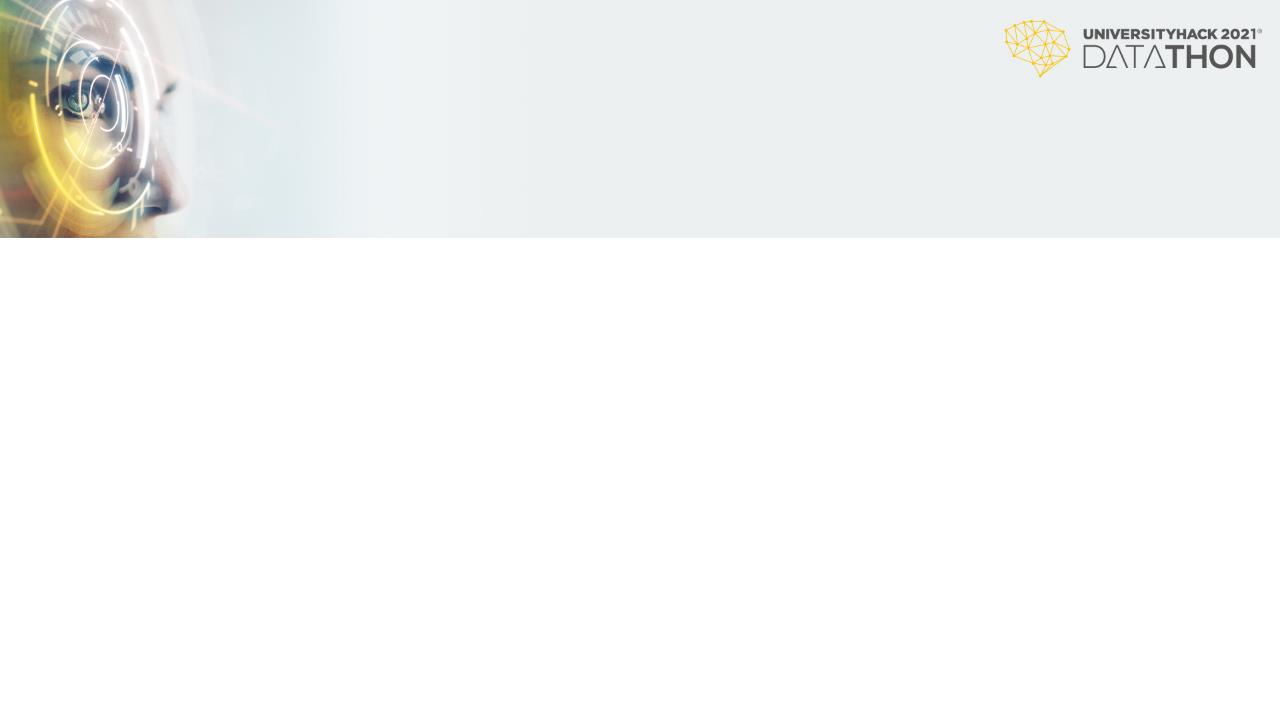 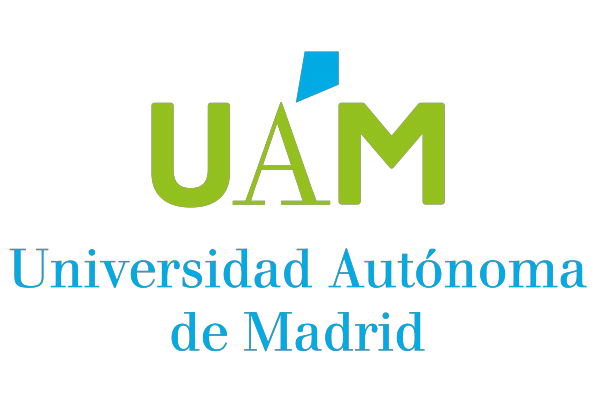 NSA_Data
Modelización y entrenamiento
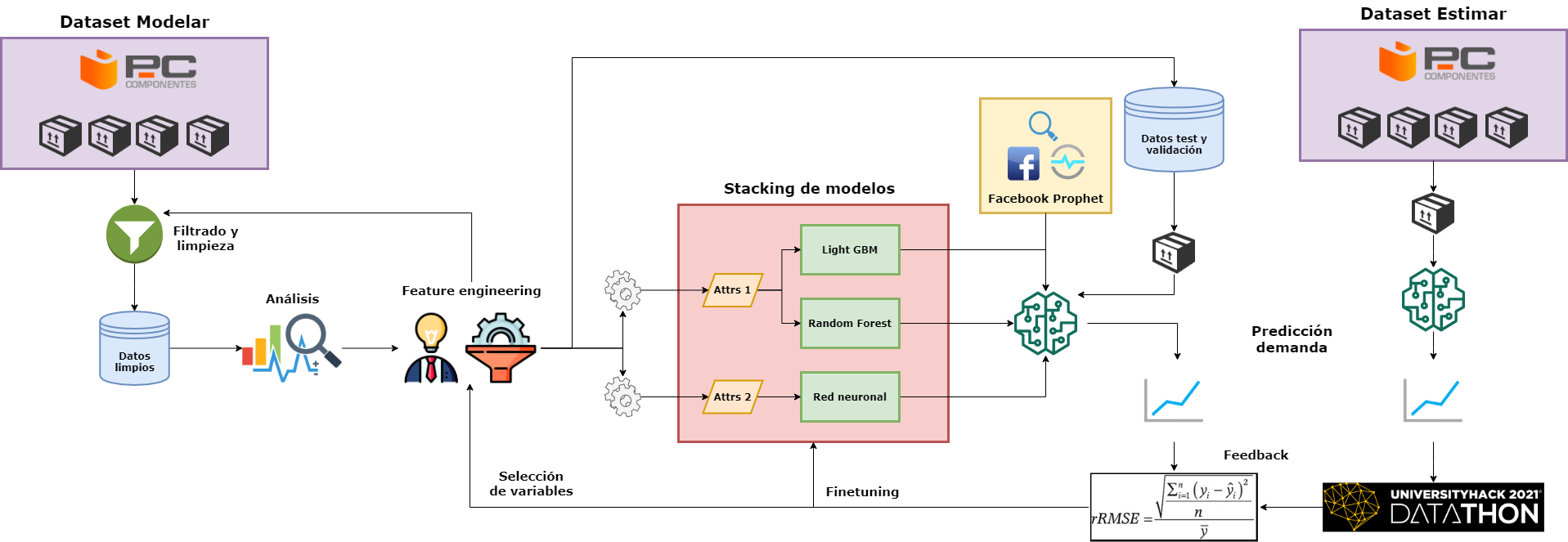 2
1
3
‹#›
#UniversityHack
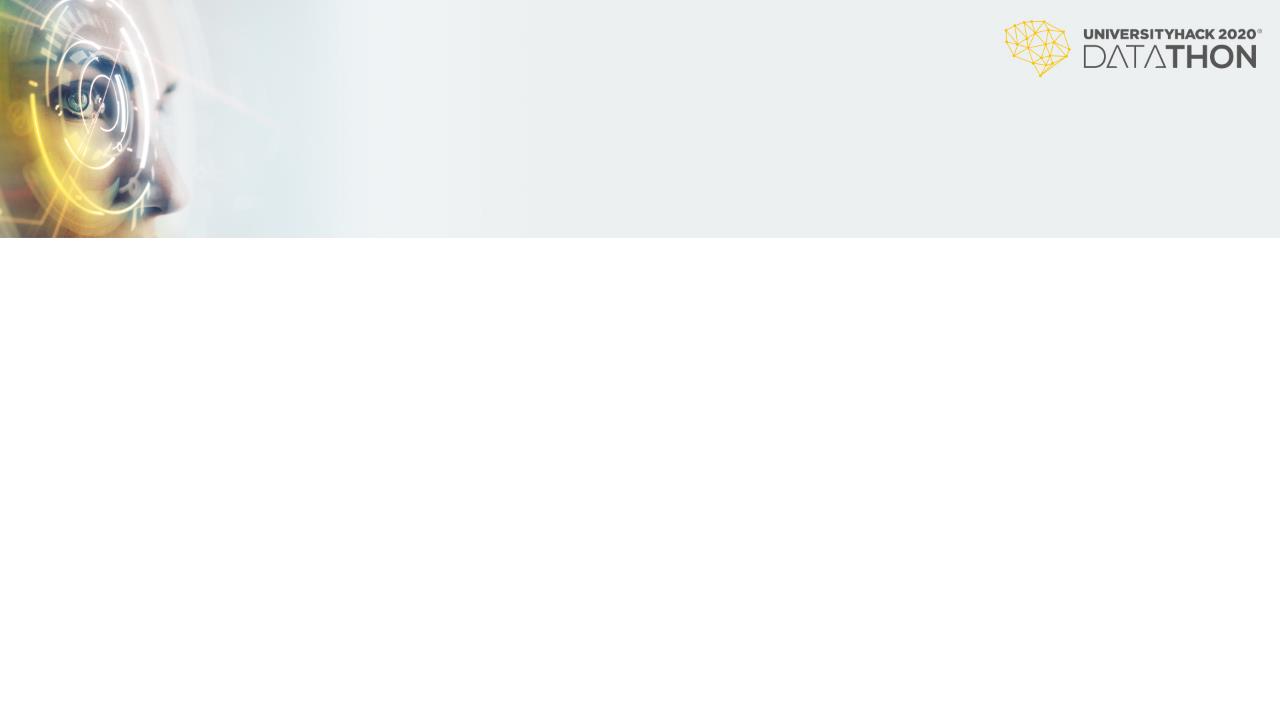 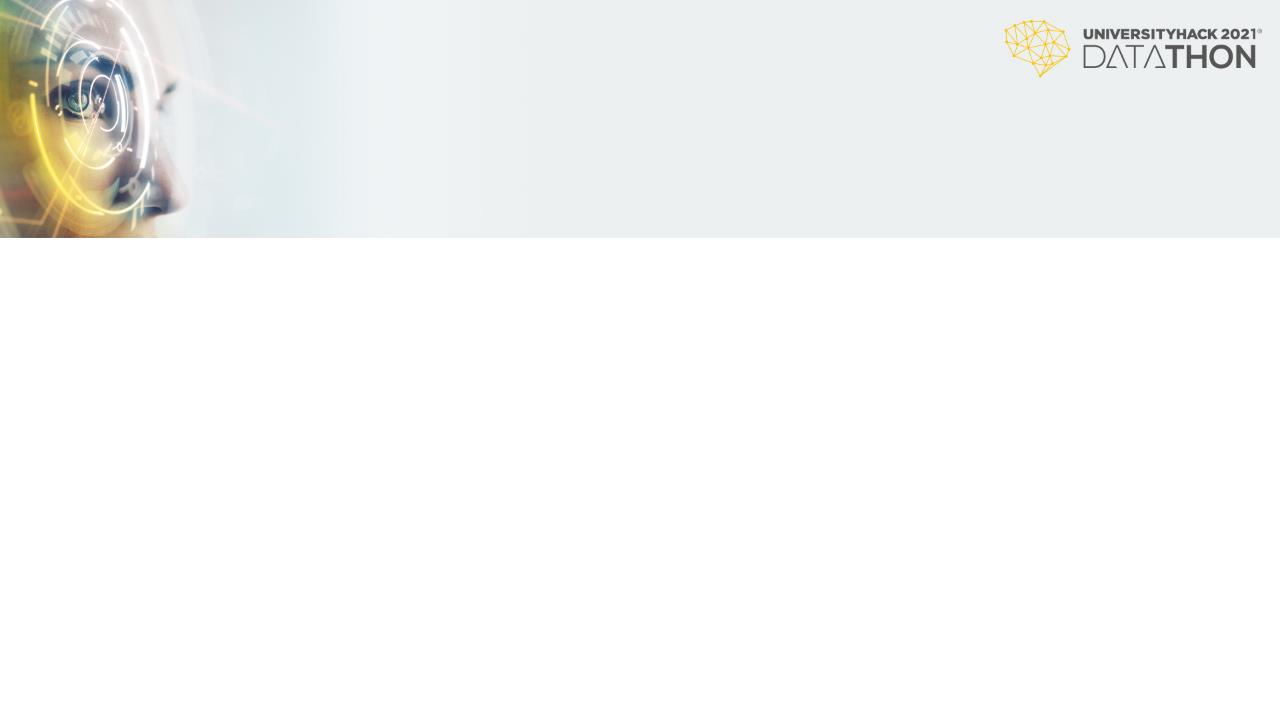 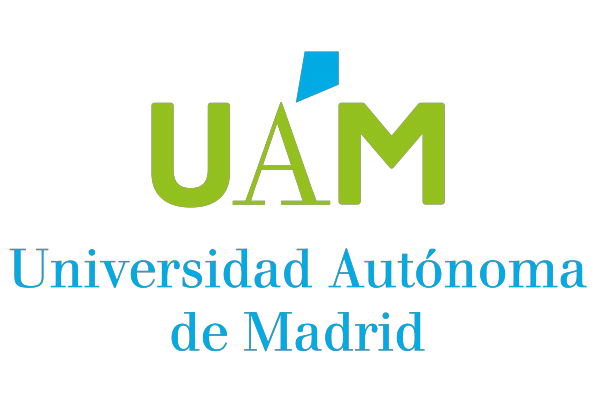 NSA_Data
Conclusiones
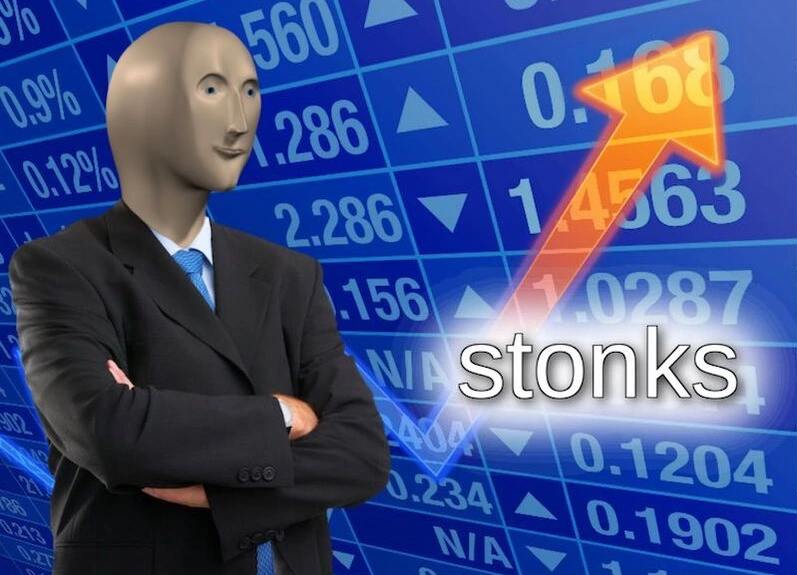 La importancia de entender los datos.
Conocimiento del sector es siempre bienvenido.
Adaptar la solución al problema.
Probar diferentes aproximaciones.
Desarrollar un modelo generalizable.
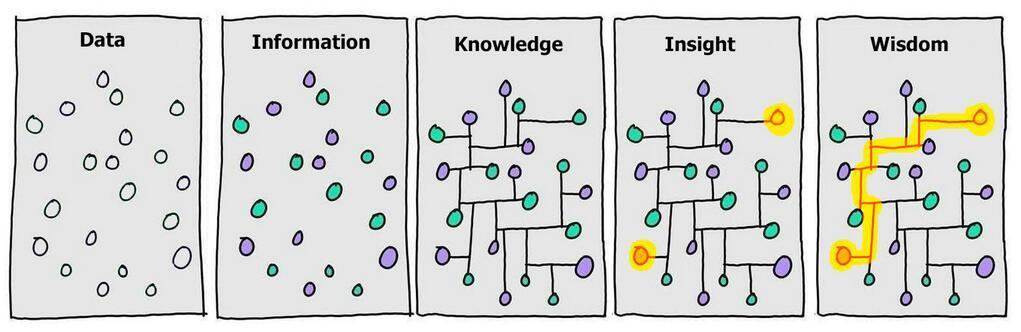 ‹#›
#UniversityHack
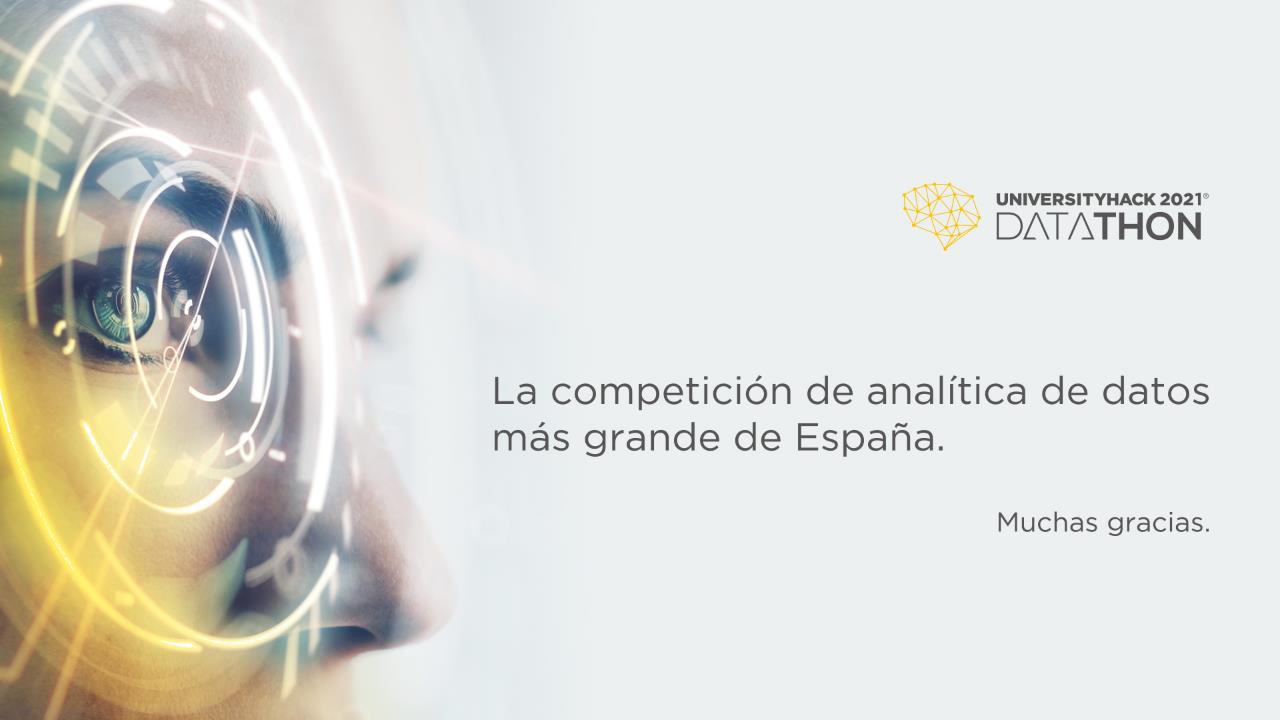